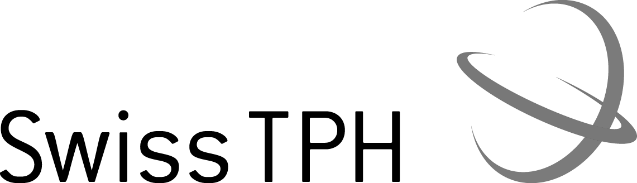 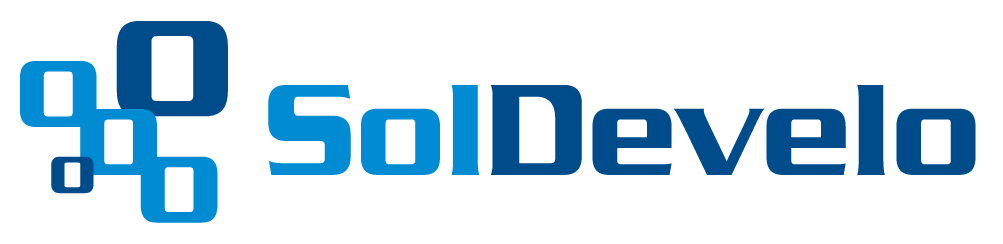 Maintenance and Support
2 May 2022 
Activity Report
April 2022 activities
Support:
OSD-169: FRONT-END LOGIN ERROR – Waiting for customer
OSD-170: Authentication failure – Waiting for customer
OSD-171: Error after installing requirements.txt in python – Cancelled 
OSD-172: Installation problem – Waiting for customer
OSD-173: Bulk Import Insuree – Waiting for customer
OSD-174: Unable to run OpenIMIS – Waiting for customer
OSD-175: Support Ubuntu – Waiting for customer
OSD-176: Front End not working – Waiting for customer
OSD-177: openIMIS Localization – Waiting for customer
OSD-178 (OMT-304): Double Insurance Number – To Do 
OSD-179: Demo server version display (currently 1.3.0) – Waiting for customer
April 2022 activities
Maintenance/Development:
Bug fixes 
PR reviews and integration

Server installation/maintenance: 
Mojaloop installation attempt
April 2022 Release
New modules migrated (Bluesquare)
Full modular WebApp version
New DB repository structure 
New FHIR R4 module 
New Payment Layer modules
Fixes in legacy WebApp
Fixes in mobile applications 

Testing done
246 issues reported and checked 
42 issues to be fixed (Issues list)
Time budget available
Future activities
Maintenance and development: 
Generate large data set and train demo AI Model 
Publish demo mobile apps on Google Play
Issue on MANAGE_EXTERNAL_STORAGE permission 
Bug fixes & PR 

Release:
April 2022 Release 
Bug fixing
Building and publishing components
Maintenance and Support
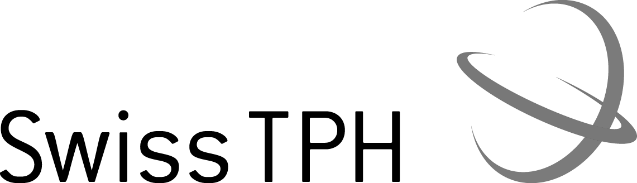 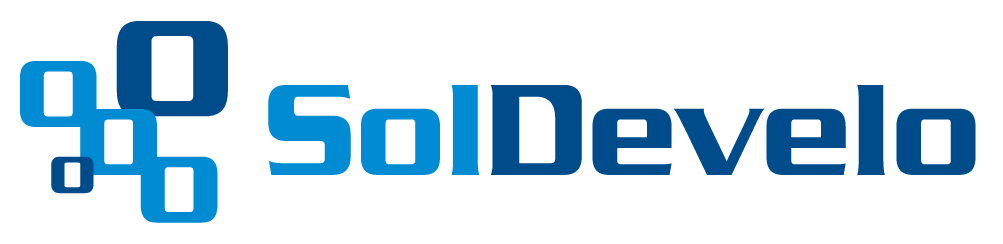